TEACHER INSTRUCTION PAGE (delete this slide)
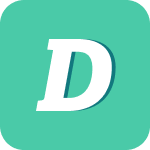 PEEL Short Answer Question Workbook

Student Activity: read a passage and use PEEL to complete the short answer questions.

How to share with students: These pages are sized for printing or can be assigned digitally using an LMS (like Google Classroom), where students can work on their own slide decks via “Make a Copy for Each Student.” Each slide is set up with text boxes for students to type in.

Please Note: Because Diffit resources can vary in length, be sure to check the formatting on each slide. 

Suggested Lesson Flow: 
Preview Vocabulary with students prior to reading.
Have students read the passage and take notes.
Complete the PEEL graphic organizer for each Short Answer Question. 
Have students go through the Multiple Choice Questions. Students will answer each question and explain their thinking.
Have students complete the Open Ended Questions and discuss with partners or groups their responses.

Feel free to edit, remix, and use this resource however works best for you and your students! 

Learn More: Please reach out with any questions or feedback. You can also learn more on our FAQ page, or get more resources at Diffit.me!
TEACHER INSTRUCTION PAGE (delete this slide)
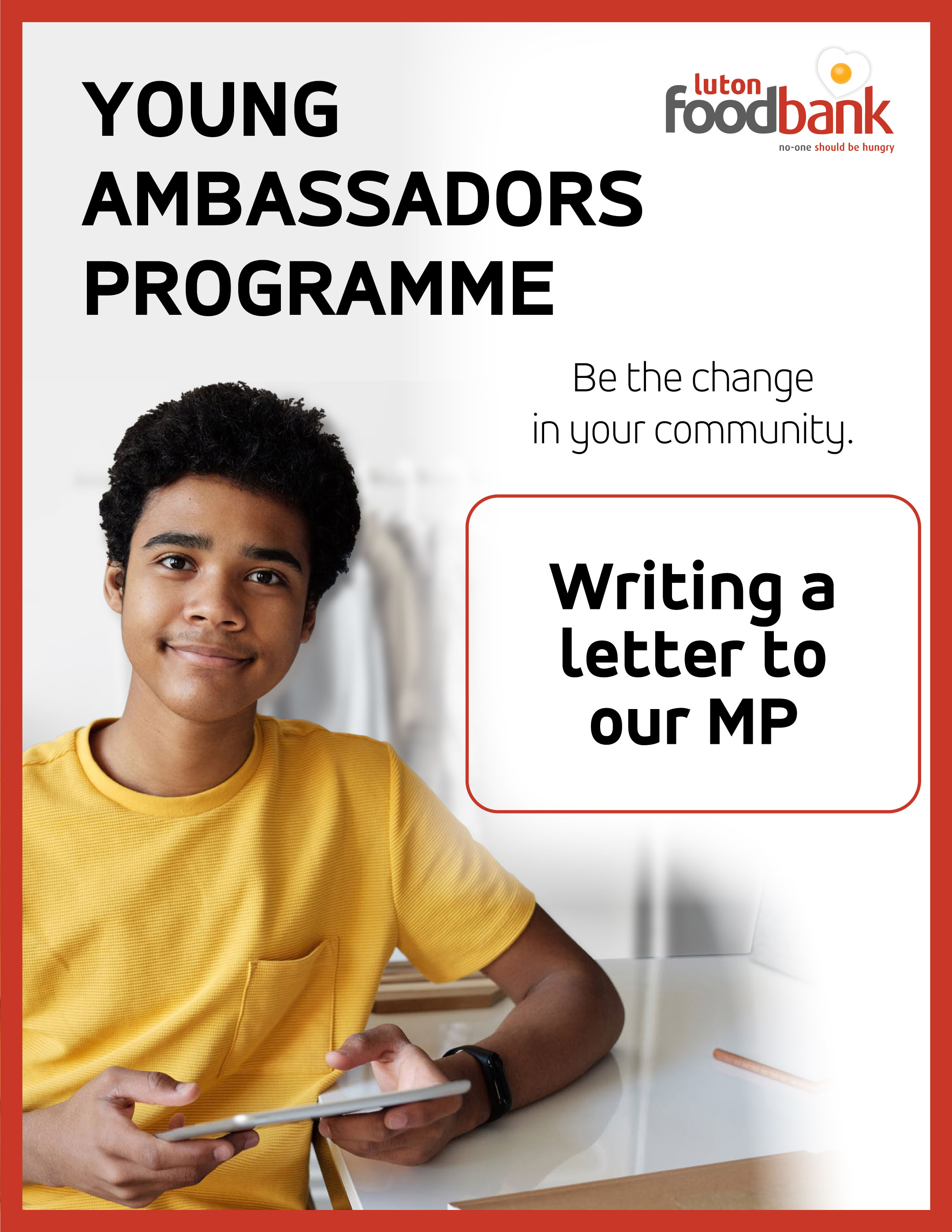 What does MP stand for?
How can you find out who your MP is?
Why is it important to write a letter to your MP?
Do you know what an MP is? An MP stands for Member of Parliament. MPs are people who are elected to represent the people in their area in the government. They make decisions and laws that affect our country.

If you want to make a change, or raise awareness about something, you can write a letter to your MP. Here's how you can do it:
    • First, start your letter by addressing it to your MP. You can find          out who your MP is by searching online, or by asking your        teacher or parents.
    • Then, introduce yourself, and explain why you are writing the        letter. For example, you can say that you are concerned about        the growing problem of food poverty in our area.
    • Next, you can share some facts and information to support your        cause. You can mention that more and more people are going        to food banks because they don't have enough money to buy        food. You can also talk about how food banks are struggling to        meet the demand, and may have to reduce the support they        provide. It's important to show your MP that this is a serious        issue that needs attention.
    • After that, you can suggest some solutions or actions that you        think can help. For example, you can ask your MP to support        the expansion of free school meals to all children in households        earning £20,000 or less. You can also ask for long-term        funding for programs that provide food during the holidays.        These are just some ideas, but you can come up with your own        too!
    • Conclude by thanking your MP for taking the time to read        your letter, and asking them to take action to address the issue        of food poverty.

Remember, your voice matters, and writing a letter to your MP is a great way to make a difference! So, if you want to raise awareness about food poverty, and help make a change, don't be afraid to write a letter to your MP. They are there to listen to you, and to represent your interests. Together, we can make a difference and create a better future for everyone!
MP noun
Member of Parliament.
addressing
verb
Writing or speaking to someone directly.
concerned
adjective
Worried or troubled about something.
support
verb
To help or assist.
awareness
noun
knowledge or understanding of a particular issue or situation
What is one way you can find out who your MP is?
A) By searching online.
B) By asking your teacher or parents.
C) By writing a letter to the Government.
D) By attending a town hall meeting.
According to the text, why is it important to share facts and information in your letter to your MP?
A) To show your MP that you are concerned about food      poverty.
B) To educate your MP about the issue of food poverty.
C) To persuade your MP to take action on food poverty.
D) To impress your MP with your knowledge about food      poverty.
What is the main idea of this passage?
A) MPs are elected to represent the people in their area.
B) Writing a letter to your MP is an effective way to raise      awareness.
C) Food poverty is a growing problem that needs      attention.
D) Together, we can make a difference and create a      better future.
What is the purpose of addressing your letter to your MP?
A) To show respect to your MP.
B) To make sure your letter reaches the right      person.
C) To introduce yourself to your MP.
D) To ask for permission to write the letter.
Why is it important to mention facts and information in your letter?
A) To impress your MP with your knowledge.
B) To show off your research skills.
C) To educate your MP about the issue.
D) To confuse your MP with too much information.
Think about a problem or issue in your community that you are concerned about. How does it relate to the growing problem of food poverty mentioned in the text?
Have you ever written a letter to someone expressing your concerns or opinions? If so, how did it feel to have your voice heard? If not, would you consider writing a letter to your MP about an issue that is important to you? Why or why not?
Brainstorm ideas for actions that can help address the issue of food poverty in your area. How do these ideas compare to the suggestions mentioned in the text?